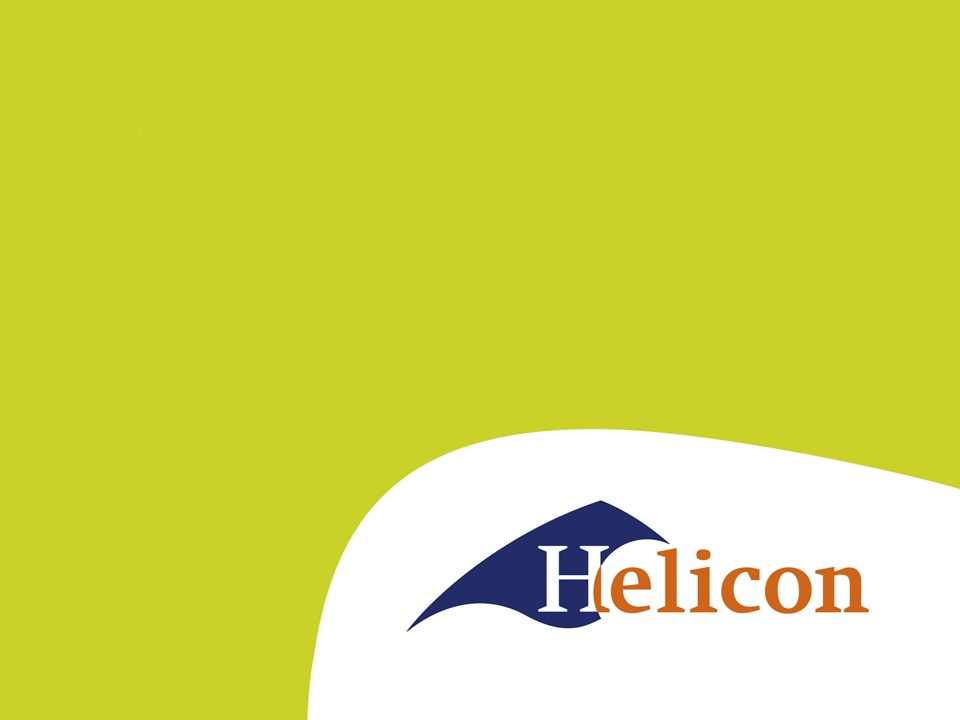 LG42 IBS2.1 Oogsten (complexe machines)
Bedrijfseconomie – les 3
Wat gaan we vandaag doen?
Vorige week gedaan?
Jaarverslag
Balans
Resultatenrekening
Vandaag
Uur 1: Verder met het jaarverslag.
Uur 2: Opdracht IBS 2.1 Teeltplan
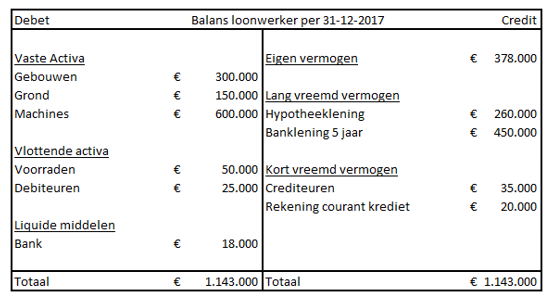 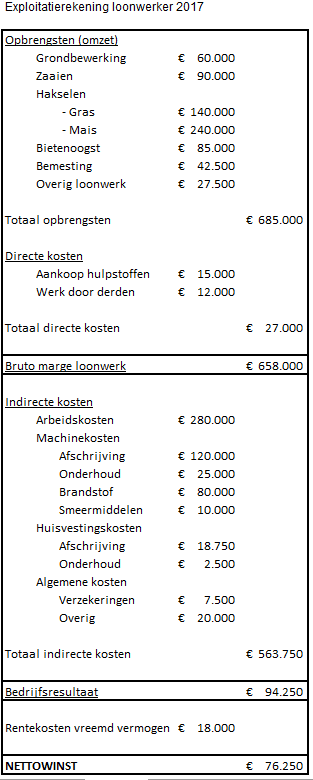 Exploitatierekening
3 manieren van afschrijven
Vervangingswaarde – restwaarde
	Economische levensduur
2. Vast percentage van de vervangingswaarde
3. Vast percentage van de boekwaarde
Opdrachten
Maak opdracht 4 t/m 12
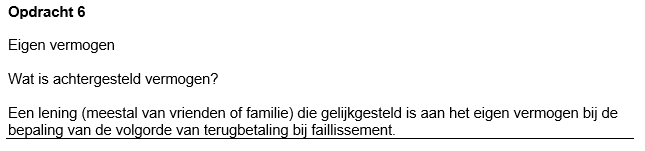 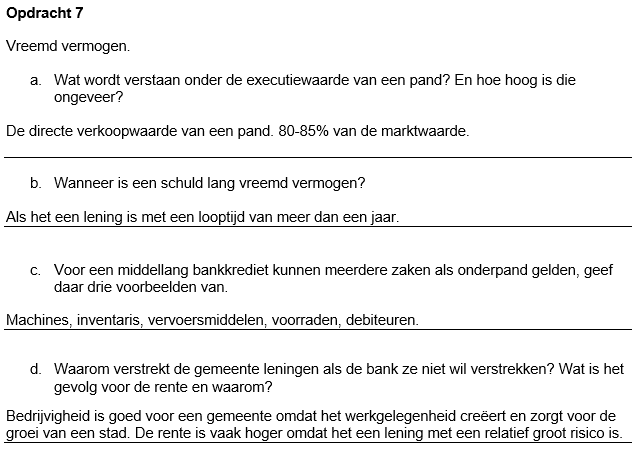 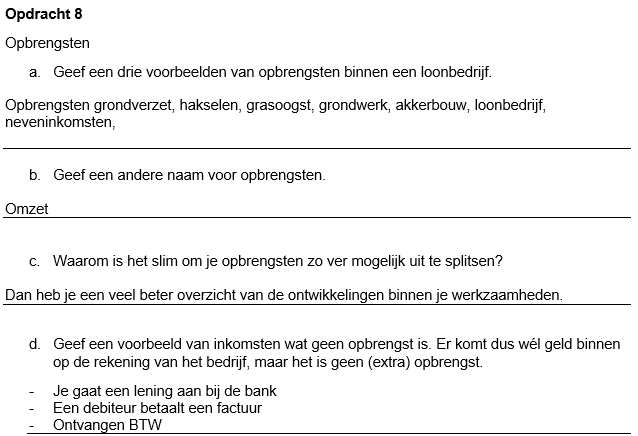 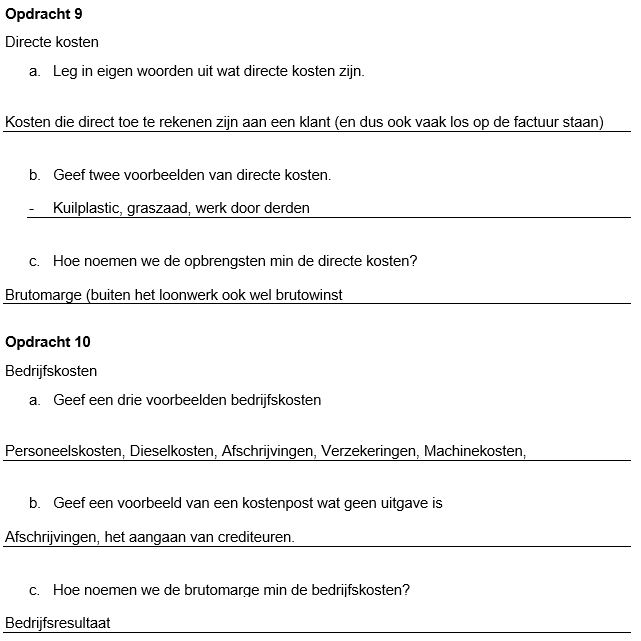 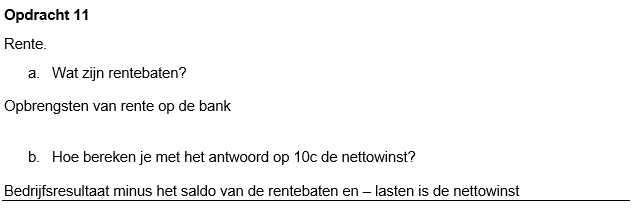 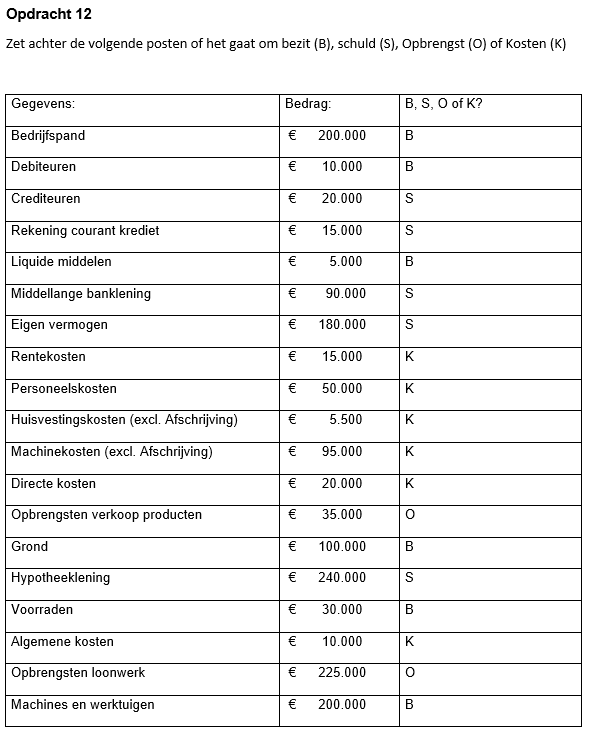 Maken
Maak opdracht 13 en 14
IBS-opdracht
2 delen

Deel 1: tariefberekening bietenrooier
	met Excelmodel.

Deel 2: 10 jarig teeltplan rendement.